A2D2 Operational Meeting
Michael Geelhoed
Upgrade and Status
Computer Replacement
New computer downstairs
Reloaded LabView and other pgms
Finally got this to work
DCO are back on
Procurements
Low Dose Films Pur Req #311174 (NIST)
J. Graves and I talked last week
Looks to be proceeding well now
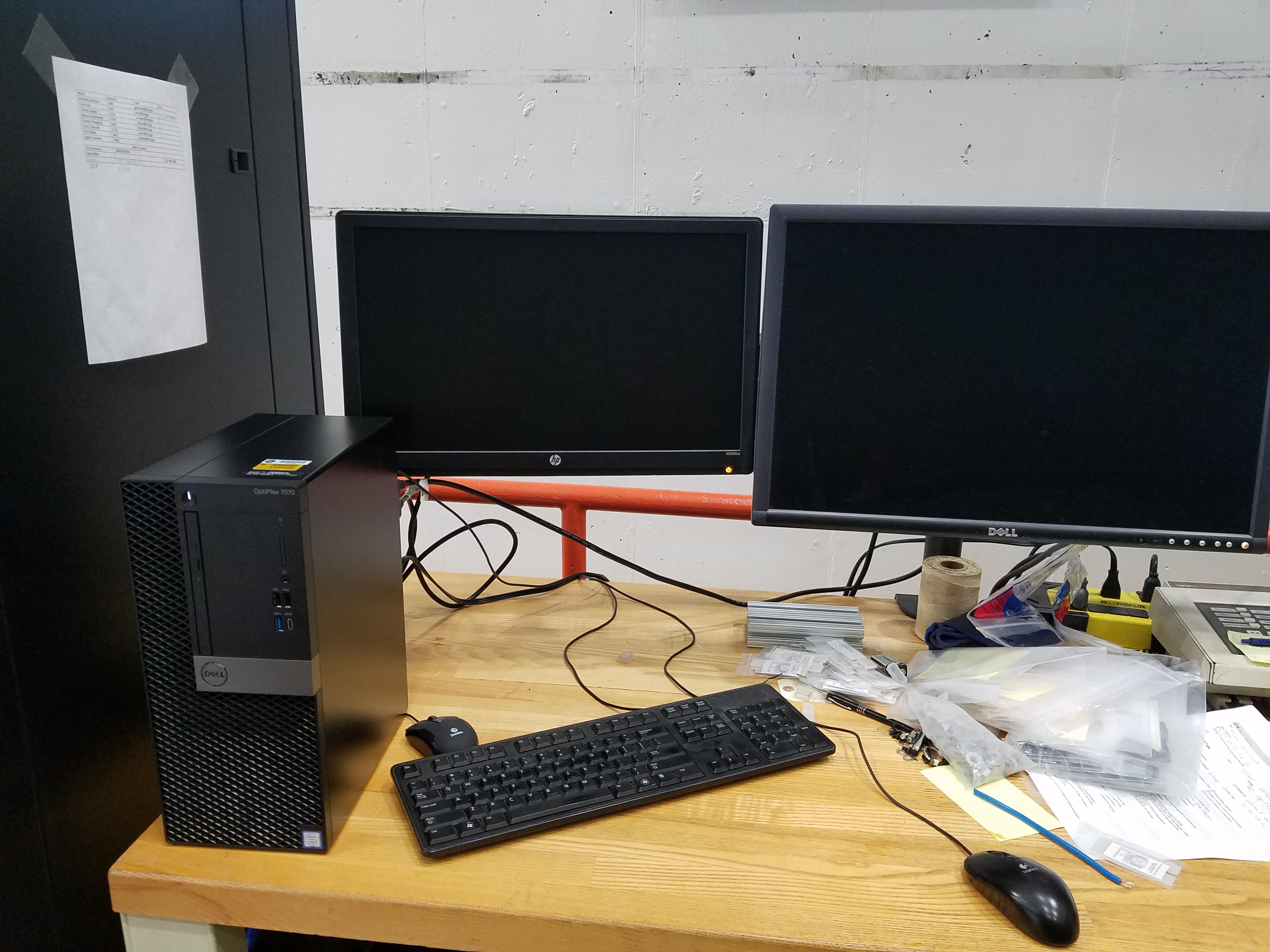 2
M Geelhoed | A2D2 Op Mtg
Work and Samples on the horizon
APS-TD Nb Cavity (Internal)
GWRC Ballast Water (CRADA)
Stonybrook (SUNY CRADA)

Regher Solar (SPP)
PPD CMS Detector Boards (Internal)
FDA (CRADA/RCA)

NIU/DuPage (NPUA)
APTIM Leachrate (CRADA/SOW pending)
MWRD (~ months)
EERE 3M
SRNL
3
M Geelhoed | A2D2 Op Mtg
Accelerator Test Cave
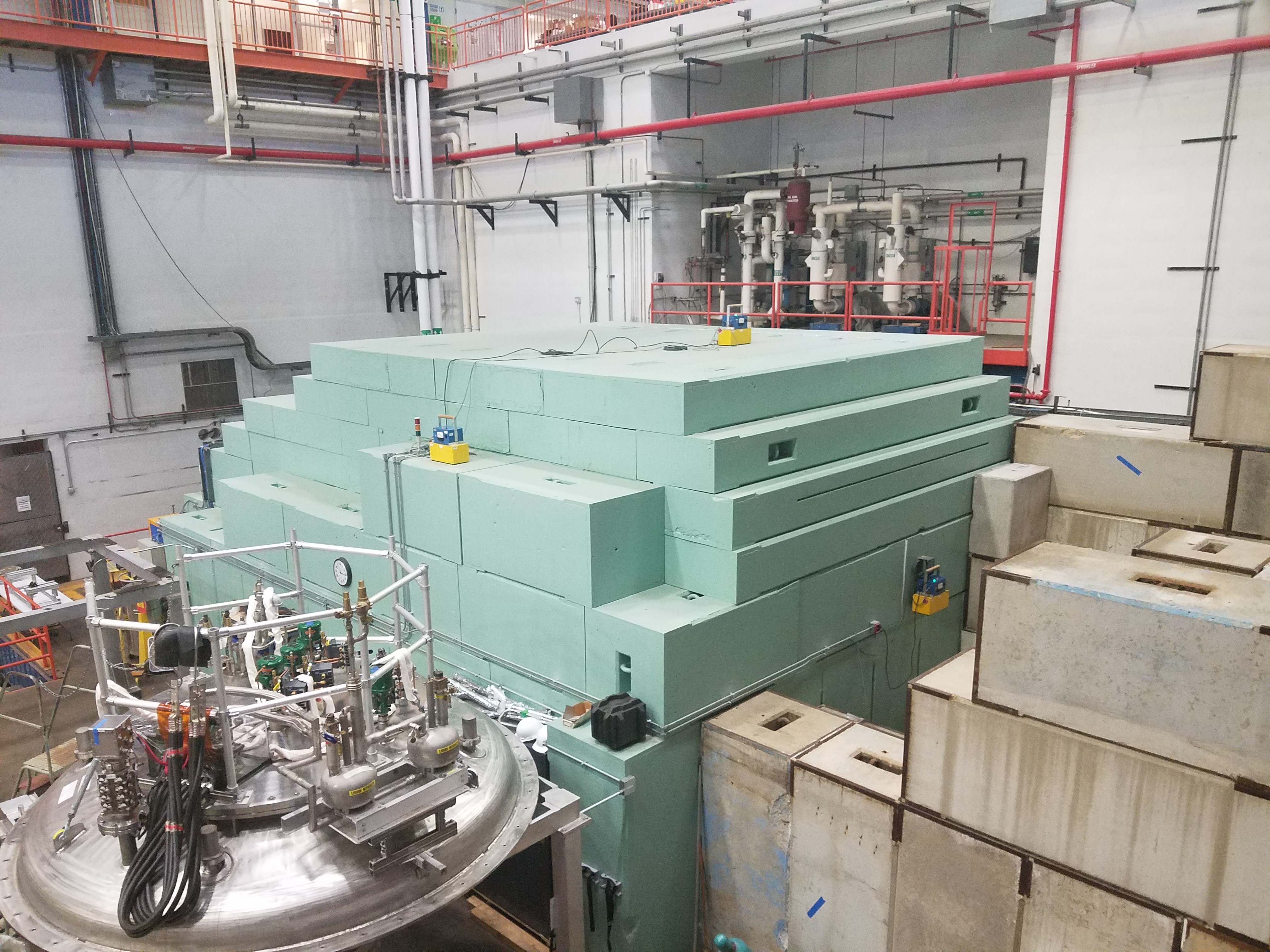 4
M Geelhoed | A2D2 Op Mtg